Pseudojezik
1
Pseudojezik u ispitu DM
Broj zadataka: 12
Udio bodova: 40%
2
Osnovni pojmovi
Program - niz instrukcija koje daju određen rezultat.
 Instrukcija (naredba) – osnovni element svakog programa
 Programer – osoba koja se bavi pisanjem programa
 Programski jezici - umjetno kreirani jezici pomoću kojih programeri pišu program (Phyton, C, C++, Java, PHP, BASIC...)
 Algoritam - razrađen postupak koji nakon konačnog broja koraka dovodi do rješenja (ili spoznaje da ono ne postoji).
3
Podjela programskih jezika
Strojni jezik - razumljiv računalu, ali kompliciran za programiranje jer se sve naredbe zapisuju nizovima nula i jedinica
Simbolički jezici - programski jezici koji umjesto nula i jedinica rabe riječi i simbole.
4
Simbolički programski jezici
Jezici niže razine 
npr. Assembler
pojedine se naredbe označuju kraticama koje podsjećaju na svoju namjenu (MUL – množenje, ADD – zbrajanje).
skupina jezika usmjerenih na računalo
Svaka naredba u nižem simboličkom jeziku označuje jednu naredbu u strojnom jeziku.
5
Simbolički programski jezici
Jezici više razine
naredbe su kratke riječi koje se lako pamte
najčešće su vezane za englesko govorno područje
većina naredbi viših programskih jezika zamjenjuje cijeli niz strojnih naredbi.
6
Programi prevoditelji
Programe napisane u višem programskom jeziku prevode u strojni jezik.
Razlikujemo: kompajlere i interpretere.
Kompajleri (engl. compilers) 
prevode cijeli program, kreiraju izvršnu (.exe) verziju koju zatim izvršavaju
Interpreteri 
prevode naredbu po naredbu programa i svaku naredbu odmah izvršavaju 
ne kreiraju izvršni kôd.
7
Varijable i konstante
Varijable – podatci koji tijekom izvođenja programa mijenjaju svoju vrijednost
Razlikujemo:
ime, tip i vrijednost varijable
npr, varijabla a=10
Ime: a
Vrijednost: 10
Tip: cijeli broj
Konstante – podatci koji tijekom izvođenja programa ne mijenjaju svoju vrijednost
8
Etape programiranja
9
Naučili smo:
objasniti pojam i osnovna svojstva algoritma
nabrojiti, razlikovati i usporediti vrste programskih jezika
identificirati faze izrade programa i razlikovati vrste pogrješaka
usvojiti i znati razlikovati (protumačiti) pojam i uporabu varijable i konstante
10
Načini zapisivanja algoritma
Dijagram tijeka - grafički prikaz algoritma
Pseudojezik - opis algoritma. 
prijelazni oblik između govornoga i programskog jezika
sadržava samo instrukcije u ispravnom redoslijedu
lako je razumljiv i vrlo se jednostavno može prevesti u bilo koji programski jezik.
11
Simboli dijagrama tijeka
12
Pseudojezik – osnovne naredbe
13
Aritmetički operatori
14
Primjeri
15
Naredba pridruživanja
:=
Varijabli s lijeve strane pridružuje vrijednost koja se nalazi na desnoj strani naredbe pridruživanja
Primjer 1:
a := 5 => varijabli a pridružuje vrijednost 5
Primjer 2: niz naredbi
a:= 5
b:= a
Na kraju će varijabli b pridružiti vrijednost 5
16
Aritmetički izrazi u zadatcima DM
17
Probna državna matura, 2009., zadatak 20
Kolika je vrijednost cjelobrojne varijable x nakon izvršavanja sljedeće naredbe (div je operator cjelobrojnoga dijeljenja, a mod operator ostatka cjelobrojnoga dijeljenja)?
x := 15 div 5 + 15 mod 5;
A. 3
B. 4
C. 5
D. 6
18
Ljetni rok, 2010., zadatak 20
Kolika je vrijednost cjelobrojne varijable a nakon izvršavanja sljedeće naredbe (div je operator cjelobrojnoga dijeljenja, a mod operator ostatka cjelobrojnoga dijeljenja)?
a := 35 div 5 mod 2 + 19 mod 5;
A. 0
B. 1
C. 4
D. 5
19
Jesenski rok, 2010., zadatak 20
Kolika je vrijednost cjelobrojne varijable x nakon izvođenja sljedeće naredbe (div je operator cjelobrojnoga dijeljenja, a mod operator ostatka cjelobrojnoga dijeljenja)?
x := 155 mod 100 div 5 mod 6 div 2;
A. 0
B. 1
C. 2
D. 5
20
Jesenski rok, 2012., zadatak 30
Koja će biti vrijednost varijable a nakon izvođenja sljedeće naredbe?
a := 7 * 5 mod 12 div 2;
Rj: 5
21
Ljetni rok, 2014., zadatak 30
Koja će biti vrijednost varijable x nakon izvođenja sljedeće naredbe?
x := 4 + 3 * 7 mod 2;
Rj: 5
22
Jesenski rok, 2014., zadatak 30
Koja će biti vrijednost varijable x nakon izvođenja sljedeće naredbe?
x := 4 - 3 * 3 div 7;
Rj: 3
23
Ljetni rok, 2012., zadatak 30
Koja će biti vrijednost varijable b nakon izvođenja sljedećih naredbi?
a := 2;
b := 3;
a := a * b;
b := 3 * a;
Rj: 18
24
Probna državna matura, 2009., zadatak 21
Koju će vrijednost imati varijabla x nakon izvođenja sljedećega dijela programa?
x := 3;y := 2;x := x – 3 * y;y := -y;x := x + y;
Rj: -5
25
Ljetni rok, 2010., zadatak 21
Koju će vrijednost imati varijabla x nakon izvođenja sljedećega dijela programa?
x := 20;
y := -5;
x := x + y;
y := x + y;
x := x + y;
Rj: 25
26
Jesenski rok, 2010., zadatak 21
Ako varijable x, y i z imaju početnu vrijednost 3, koja će varijabla i dalje imati vrijednost 3 nakon izvođenja sljedećega dijela programa?
x := x + y;
y := y + x - z;
z := z – y + x;
Rj: z
27
Ljetni rok, 2011., zadatak 22
Koju će vrijednost imati varijabla x nakon izvođenja sljedećega dijela programa?

x := 17;
y := x MOD 4;
x := x + y;
y := x MOD 4;
x := x + y;
y := x MOD 4;
Rj: 20
28
Jesenski rok, 2011., zadatak 22
Koju će vrijednost imati varijabla y nakon izvođenja sljedećega dijela programa?

x := 17;
y := x MOD 4;
x := x + y;
y := x MOD 4;
x := x + y;
y := x MOD 4;
Rj: 0
29
Jesenski rok, 2013., zadatak 17
Koja će vrijednost biti pohranjena u varijabli z nakon izvođenja sljedećega dijela programa?
x := 12;
y := 3;
x := x + y;
y := x div y;
z := x - y;
Rj: 10
30
Ljetni rok, 2012., zadatak 20
Iznos od n kuna potrebno je isplatiti novčanicama u apoenima od 1, 10 i 100 kuna. Koji će od sljedećih algoritama ispisati minimalni broj novčanica kojima je moguće isplatiti navedeni iznos pod pretpostavkom da imamo dovoljan broj novčanica u svim apoenima?
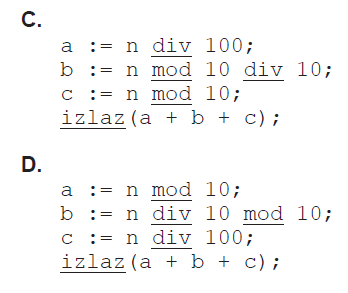 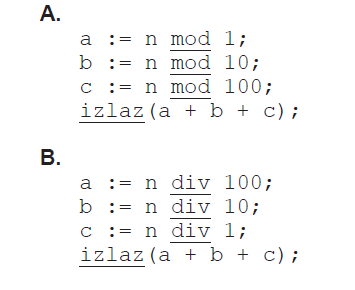 31
Jesenski rok, 2012., zadatak 20
Koji od sljedećih algoritama pretvara sekunde (s) u oblik sati (sati), minute (min) i sekunde (nove_sekunde)?
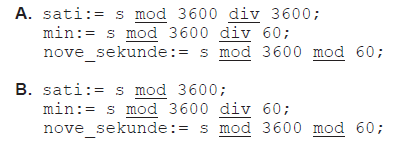 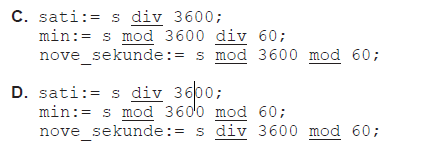 32
Definirane funkcije
33
Zadatci s matematičkim funkcijama na DM
34
Probna državna matura, 2009., zadatak 5
Zadan je matematički izraz: z = x2- y2. Koji će oblik imati taj izraz zapisan u pseudojeziku?
A. z := sqr (x - y);
B. z := sqrt (x - y);
C. z := sqrt (x) – sqrt (y);
D. z := sqr (x) – sqr (y);
35
Ljetni rok, 2010., zadatak 5
Kako izgleda matematički izraz koji u pseudojeziku ima oblik
x := Sqr (Sqrt (a) – Sqrt (b)) / a * b;?
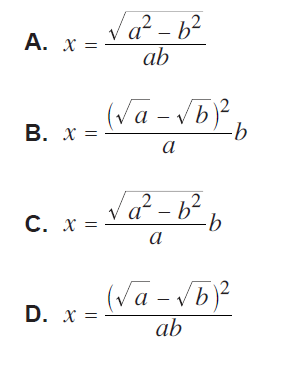 36
Jesenski rok, 2010., zadatak 5
Zadan je matematički izraz z=k(x) pri čemu je k(x) najveći prirodni broj koji je manji ili jednak x. Koji će oblik imati taj izraz zapisan u pseudojeziku?
A. z := Sqr (x);
B. z := Round (Sqr (x));
C. z := Trunc (Sqr (x));
D. z := Sqrt (Sqr (x));
37
[Speaker Notes: Za x=5.8 z=33.64 z=34 z=33 z=5.8]
Ljetni rok, 2011., zadatak 20
Koju će vrijednost imati varijabla a nakon izvođenja sljedeće naredbe?
a := Round (Sqrt (35)) – Trunc (Sqrt (35)) ;

A. 0
B. 1
C. 35
D. 70
38
Jesenski rok, 2011., zadatak 20
Koji je matematički izraz ekvivalentan sljedećemu izrazu u pseudojeziku?
y := Sqrt (Abs (x)) / Sqr (x);
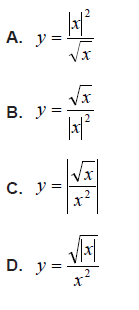 39
Ljetni rok, 2011., zadatak 21
40
Ljetni rok, 2014., zadatak 16
41
Jesenski rok, 2011., zadatak 21
Koju će vrijednost imati varijabla a nakon izvođenja sljedeće naredbe?
a := Round (Sqrt (35)) * Trunc (Sqrt (35));
A. 0
B. 1
C. 30
D. 70
42
Ljetni rok, 2012., zadatak 16
Koji matematički izraz odgovara sljedećoj naredbi u pseudojeziku?
x := sqrt(sqr(b)-a*c)/2*a*b;
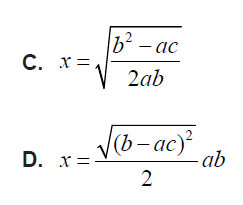 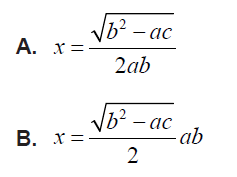 43
Jesenski rok, 2014., zadatak 16
44
Jesenski rok, 2012., zadatak 16
Kojom ćemo naredbom varijabli d pridružiti vrijednost decimalnog dijela realnog broja r?
A. d:= r-trunc(r);
B. d:= r-round(r);
C. d:= round(r)div trunc(r);
D. d:= round(r)mod trunc(r);
45
Ljetni rok, 2012., zadatak 17
Koje će vrijednosti imati varijable a i b nakon izvođenja sljedećeg dijela programa?
a:= -32;
b:= 8;
b:= abs(a)/b + b mod 5;
A. a = 32, b = 2
B. a = –32, b = 7
C. a = –32, b = 5
D. a = 32, b = 7
46
Jesenski rok, 2012., zadatak 17
Koja će biti vrijednost varijable b nakon izvođenja sljedećeg dijela programa?
a:=4;
b:=5;
b:=sqrt(sqr(b)-4*a);

A. 5
B. 4
C. 3
D. 2
47
Ljetni rok, 2013., zadatak 17
Zadane su naredbe:
x := a / b;
y := x - trunc(x);
Koja ih od navedenih naredbi može zamijeniti?
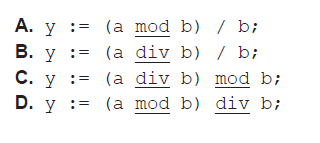 48
Ljetni rok, 2013., zadatak 30
Koja će biti vrijednost varijable t nakon izvođenja sljedeće naredbe?
t := sqr(3) mod 5 + sqr(3) div 5;
Rj: 5
49
Jesenski rok, 2013., zadatak 30
Koja će biti vrijednost varijable t nakon izvođenja sljedeće naredbe?
t := sqr(9) mod 3 * sqr(10 div 3);
Rj: 0
50
Relacijski operatori
Relacijski izrazi - izrazi u kojima je potrebno usporediti dvije vrijednosti 
Relacijski operatori: manje, veće, manje ili jednako, veće ili jednako, jednako i različito.
Rezultat relacijskog izraza: 
Istina (1)
Laž (0)
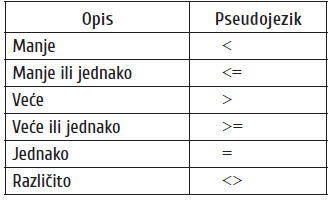 51
Logički operatori
Prioritet:
NE
I
ILI
52
Relacijski i logički izrazi na ispitima DM
53
Ljetni rok, 2012, zadatak 29
Kolika je vrijednost logičkog izraza NE A ILI NE B I NE C ako su zadane
vrijednosti sljedećih varijabli?
A = istina
B = istina
C = istina
Rj: 0 (laž)
54
Jesenski rok, 2012, zadatak 29
Koja je vrijednost logičkoga izraza A I NE B ILI NE C ako su zadane sljedeće vrijednosti varijabli?
A = laž
B = laž
C = istina
Rj: 0 (laž)
55
Probna državna matura, 2009., zadatak 25
Koja će biti vrijednost varijable t nakon izvođenja sljedećega dijela programa?
a := 3;
b := -3;
t := (a > b) ILI (a < b) I (a = b);
1                 ILI              0                    I                 0
1                 ILI                                   0
Rj: 1 (istina)
56
Ljetni rok, 2010., zadatak 25
Koja će biti vrijednost varijable t nakon izvođenja sljedećega dijela programa?

a := 1;
b := 2;
c := 3;
t := NE (a < b) I (a < c) ILI NE (b < c);
Rj: 0 (laž)
57
Jesenski rok, 2010., zadatak 25
Kolika je vrijednost izraza: (a > b) ILI NE(b > c) I (c > a) ako su zadane vrijednosti varijabli a := 1; b := 1; c := 2?
Rj: 1 (istina)
58
Ljetni rok, 2011., zadatak 25
Koja će biti vrijednost varijable t nakon izvođenja sljedeće naredbe?

a := 7;
b := 9;
c := 3;
t := NE(NE(a < b) I (a < c) ILI NE((c < b) ILI NE(c < a)))
Rj: 1 (istina)
59
Jesenski rok, 2011., zadatak 25
Koja će biti vrijednost varijable t nakon izvođenja sljedeće naredbe?

a := 7;
b := 9;
c := 3;
t := NE ( NE (a > b) I NE (a < c) ILI NE (c < b))
Rj: 0 (laž)
60
Jesenski rok, 2013., zadatak 29
Kolika je vrijednost izraza (a > b) ILI NE (b < c) I (c < a) ako su zadane vrijednosti varijabli a = -1, b = 0, c = 1?
Rj: 0 (laž)
61
Ljetni rok, 2013., zadatak 29
Koja će biti vrijednost varijable x nakon izvođenja sljedećega dijela programa?
a := 1;
b := a - 1;
c := a + b;
x := (a > b) ILI (b > c) I (c > a);
Rj: 1 (istina)
62
Ljetni rok, 2013., zadatak 16
Godina je prijestupna ako je djeljiva s 4, a nije djeljiva sa 100 ili ako je djeljiva s 400. Koji od navedenih izraza opisuje prethodnu rečenicu?
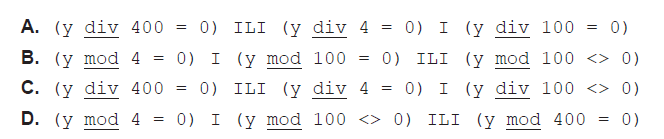 63
Jesenski rok, 2013., zadatak 16
Varijabla x pripada intervalu [0,1] ili intervalu [10,20]. Koji od navedenih izraza opisuje varijablu x?
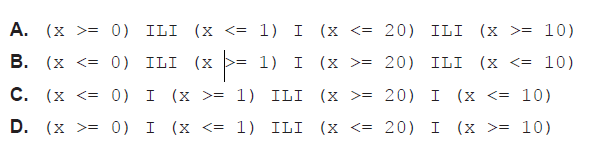 64
Ljetni rok, 2014., zadatak 17
Broj a ima svojstvo da je pozitivan paran broj koji nije djeljiv s 3. Koji od navedenih logičkih izraza opisuje prethodnu rečenicu?

A. (a > 0) I (a mod 2 = 0) I (a mod 3 <> 0)
B. (a div 2 = 0) I (a div 3 = 0) ILI (a > 0)
C. (a div 3 <> 0) ILI (a div 2 = 0) ILI (a > 0)
D. (a mod 3 <> 0) ILI (a mod 2 = 0) ILI (a >= 0)
65
Jesenski rok, 2014., zadatak 17
Potrebno je provjeriti je li broj a negativan ili je iz intervala [10, 20]. Koji od navedenih logičkih izraza to provjerava?

A. (a < 0) ILI (a >= 10) I (a <= 20)
B. ((a < 0) ILI (a >= 10)) I (a <= 20)
C. (a < 0) I ((a >= 10) ILI (a <= 20))
D. (a < 0) ILI (a >= 10) ILI (a <= 20)
66
Ljetni rok, 2014., zadatak 29
Kolika je vrijednost izraza 
(round(A / B) = A div B) I (trunc(A / B) = A mod B) 
ako su zadane vrijednosti varijabla: A = 4, B = 3?
Rj: 1 (istina)
67
Jesenski rok, 2014., zadatak 29
Kolika je vrijednost izraza
(A + B < C) ILI NE (sqrt(C) > A) I (sqr(B) <> C)
ako su zadane vrijednosti varijabla: A = 7, B = 3, C = 9?
Rj: 0 (laž)
68
Prioriteti u mješovitim izrazima
69
Naučili smo:
razlikovati i znati primijeniti jednostavne tipove podataka (cjelobrojne, realne, znakovne, logičke)
prepoznati i primijeniti naredbu pridruživanja
prepoznati i primijeniti aritmetičke, logičke i relacijske operatore i njihove prioritete
prepoznati i primijeniti definirane standardne funkcije
modificirati i prestrukturirati matematičke izraze u pseudojezik i obrnuto
70
Ulaz i izlaz podataka
71
Unos podataka
Naredba za unos podataka u pseudojeziku zapisuje se kao ulaz();
Primjeri:
	ulaz (a);
	ulaz (x, y, z);
Kada program dođe do naredbe ulaz():
 omogućuje se unos podatka (ili više podataka) s tipkovnice. 
uneseni se podatak ili podatci spreme u memoriju.
72
Prikaz rezultata obrade
Pomoću naredbe za ispis: izlaz ();
Primjer:
izlaz (a);
izlaz (rezultat);
izlaz (3+2);
73
Naredbe grananja
74
Općenito…
Koriste se kada se, ovisno o istinitosti uvjeta, program grana u jednom od više smjerova
Opći oblik naredbe grananja:
ako je uvjet onda
	naredba1;
inače
	naredba2;
75
Primjer
Provjerimo je li uneseni broj paran ili neparan.
ulaz (a);
ako je a mod 2 = 0 onda
	izlaz ("paran");
inače
	izlaz ("neparan");
Objašnjenje: Ako je broj paran, ostatak pri dijeljenju s brojem 2 je nula.
76
Grananje u ispitima DM
77
Probna državna matura, 2009., zadatak 22
Što će ispisati sljedeći dio programa?
x := 3;y := 4;ako je x > y onda  izlaz 2 * xinače  izlaz 3 * y;
Rj: 12
78
Ljetni rok, 2010., zadatak 22
Što će ispisati sljedeći dio programa?
x := 5;
y := 5;
ako je x – y > 0 onda
	izlaz x - y
inače
	izlaz x + y;
Rj: 10
79
Ljetni rok, 2013., zadatak 18
Koju će vrijednost imati varijabla a nakon izvođenja sljedećega dijela programa?

a := 5;
b := a + 5;
b := b div a;
a := b mod a;
ako je a < b onda a := a - b
inače a := a + b;
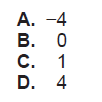 80
Jesenski rok, 2010., zadatak 22
Što će ispisati sljedeći dio programa?

x := 3;
y := -2;
ako je 2 * x + 3 * y > 0 onda
	izlaz 3 * x – 4 * y
inače
	izlaz 4 * x + 3 * y;
Rj: 6
81
Jesenski rok, 2013., zadatak 18
Koja je vrijednost varijable z nakon izvođenja sljedećega dijela programa?
x := 20 mod 4;
y := 20 div 4;
z := x;
ako je x > y onda x := x * 4;
inače x := x + 3;
z := x – z;
Rj: 3
82
Jesenski rok, 2014., zadatak 18
Koju će vrijednost imati varijabla x nakon izvođenja sljedećega dijela programa?
a := 10;
b := 12;
a := 2 * a – b;
b := 2 * b – a;
ako je a > b onda
	x := a
inače
	x := b;
Rj: 16
83
Ljetni rok, 2014., zadatak 18
Koju će vrijednost imati varijabla x nakon izvođenja sljedećega dijela programa?
x := 15;
y := round(sqrt(x));
ako je y < 100 onda
	x := x – y
inače
	x := y – x;
Rj: 11
84
Ljetni rok, 2012., zadatak 31
Što će ispisati sljedeći dio programa za unesene vrijednosti parametara:
a = 30, b = 30 i c = 30?
ulaz (a, b, c);
ako je (a < b) I (a < c) onda
	izlaz ('Slunj')
inače ako je b <= c onda
	izlaz ('Umag')
inače
	izlaz ('Makarska');
Rj: Umag
85
Jesenski rok, 2012., zadatak 31
Što će ispisati sljedeći dio programa za unesene vrijednosti parametara:
a = 34, b = 34 i c = 30?
ulaz (a, b, c);
ako je (a > b) I (a > c) onda
	izlaz ('Bjelovar')
inače ako je b > c onda
	izlaz ('Delnice')
inače
	izlaz ('Sisak');
Rj: Delnice
86
Probna državna matura, 2009., zadatak 27
Koja će biti vrijednost varijable n nakon izvođenja sljedećega dijela programa?
n := 15;
m := 3;
ako je (n > 20) I (m > 10) onda
	n := n + 2 * m
inače ako je n > 10 onda
	n := 2 * n + m
inače
	n := 2 * n + 3 * m;
Rj: 33
87
Jesenski rok, 2010., zadatak 27
Što će ispisati sljedeći dio programa ako su x i y realne varijable? Početna vrijednost varijable x je 2,7 i varijable y je 2,3.
x := 2 * y;
ako je trunc(x) < round(y) onda
	izlaz x
inače ako je round(x) > 3 * trunc(y) onda
	izlaz y
inače
	izlaz trunc(y)+round(x);
Rj: 7
88
Ljetni rok, 2013., zadatak 31
Što će ispisati sljedeći dio programa za unesenu vrijednost varijable t = 18?
ulaz(t);
ako je t div 10 + t mod 10 = 9 onda
	izlaz("Broj je djeljiv s 9")
inače ako je (t div 10 + t mod 10) mod 3 = 0 onda
	izlaz("Broj je djeljiv s 3")
inače
	izlaz("Broj nam nije zanimljiv");
Rj: Broj je djeljiv s 9
89
Jesenski rok, 2013., zadatak 31
Što će ispisati sljedeći dio programa za unesenu vrijednost varijable t = 123?
ulaz(t);
ako je t div 10 + t mod 10 = 9 onda
	izlaz("Broj je djeljiv s 9")
inače ako je (t div 10 + t mod 10) mod 3 = 0 onda
	izlaz("Broj je djeljiv s 3")
inače
	izlaz("Broj nam nije zanimljiv");
Rj: Broj je djeljiv s 3
90
Ljetni rok, 2014., zadatak 31
Što će ispisati sljedeći dio programa ako je a = 20?
ako je a div 100 > 0 onda
 izlaz("tri")
inače ako je a div 10 > 0 onda
	izlaz("dva")
inače
	izlaz("jedan");
Rj: dva
91
Jesenski rok, 2014., zadatak 31
Što će ispisati sljedeći dio programa ako je a = 325?
p1 := a div 100 > a div 10 mod 10
p2 := a div 100 > a mod 10
p := p1 I p2
ako je p onda
	izlaz("sto")
inače ako je (a div 10 mod 10) > (a mod 10) onda
	izlaz("deset")
inače
	izlaz("jedan");
=> p1:= 3>2 =1
=> p2 := 3>5 = 0
=> p:=1 I 0 = 0
=> Ako je p = 1
Rj: jedan
92
Ljetni rok, 2010., zadatak 27
Što će ispisati sljedeći dio programa?

a := 3; 
b := 3;
c := 2;
ako je a < b onda
{
	t := a;
	a := b;
	b := t;
}
ako je a < c onda
{
	t := a;
	a := c;
	c := t;
}
ako je b < c onda
{
	t := b;
	b := c;
	c := t;
}
izlaz c;
Rj: 2
93
Ljetni rok, 2011., zadatak 27
Što će ispisati sljedeći dio programa?

a := 153; b := 432; c := 385;
ako je a MOD 10 > b MOD 10 onda
{
t := a;
a := b;
b := t;
}
ako je a MOD 10 > c MOD 10 onda
{
t := a;
a := b;
b := t;
}
ako je b MOD 10 > c MOD 10 onda
{
	t := b;
	b := c;
	c := t;
}
izlaz (a);
izlaz (b);
izlaz (c);
Algoritam za zamjenu vrijednosti varijablama
Rj: 432, 153, 385
94
Jesenski rok, 2011., zadatak 27
Što će ispisati sljedeći dio programa?

a := 153; b := 432; c := 385;
ako je a DIV 10 MOD 10 > b DIV 10 MOD 10 onda
{
	t := a;
	a := b;
	b := t;
}
ako je a DIV 10 MOD 10 > c DIV 10 MOD 10 onda
{
	t := a;
	a := b;
	b := t;
}
ako je b DIV 10 MOD 10 > c DIV 10 MOD 10 onda
{
	t := b;
	b := c;
	c := t;
}
izlaz (a);
izlaz (b);
izlaz (c);
Rj: 432, 153, 385
95
Naučili smo…
razlikovati i upotrijebiti unos i ispis podataka 
zaključiti kada i osmisliti kako primijeniti naredbu grananja (jednostruku, višestruku)
96
Naredbe ponavljanja
97
Općenito…
Koriste se za ponavljanje dijelova programa 
Podjela naredbi ponavljanja prema broju ponavljanja
naredbe ponavljanja kod kojih je poznat broj ponavljanja i
naredbe ponavljanja kod kojih ponavljanje ovisi o uvjetu.
98
Naredba ponavljanja s poznatim brojem ponavljanja
primjenjuje se u zadatcima u kojima je broj ponavljanja unaprijed poznat.
najopćenitija vrsta petlje i najčešće se koristi
Opći oblik:

za b:= p do k činiti
	naredba (blok naredbi);
Tijek izvršavanja:
Korak 1: Kontrolna varijabla b postavlja se na početnu vrijednost p.
Korak 2: Provjerava se je li vrijednost kontrolne varijable manja ili jednaka od završne vrijednosti k. Ako je rezultat istina, izvodi se blok naredbi, a vrijednost kontrolne varijable b uveća se za 1. Program se zatim vraća na početak petlje, te se ona ponavlja od početka koraka 2.
Korak 3: Ako je vrijednost kontrolne varijable b veća od završne vrijednosti k, blok naredbi se preskače i program se nastavlja prvom naredbom iza bloka.
99
Naredbe ponavljanja na ispitima DM
Ponavljanje s poznatim brojem ponavljanja
100
Probna državna matura, 2009., zadatak 24
Što će ispisati sljedeći dio programa?
t := 0;
n := 47;
za i := 2 do round(sqrt(n)) činiti
	ako je n mod i = 0 onda
		t := t + 1;
izlaz t;
Kolika je vrijednost varijable s nakon izvodenja dijela programa?s := 0;za i := 0 do 2 ciniti  za j := 0 do 2 ciniti  s := s + 2;s := s - 10;
i=0 j=0, 1, 2 		i=1 j=0, 1, 2	 i=2 j=0, 1, 2 
     s=  2  4  6 		          8 10 12	          14 16 18
S=18-10=8
Rj: 0
101
Ljetni rok, 2010., zadatak 24
Što će ispisati sljedeći dio programa?
t := 0;
n := 27;
m := 12;
za i := 1 do n + m činiti
	ako je (n mod i = 0) I (m mod i = 0) onda
		t := t + i;
izlaz t;
Rj: 4
102
Ljetni rok, 2011., zadatak 24
Što će ispisati sljedeći dio programa?
x := 15;
y := 52;
t := 1;
za i := x do y činiti
{
	ako je (i MOD 2 = 0) I (i DIV 10 MOD 2 <> 0) onda
		t := t + 1;
}
izlaz (t)
16 18 30 32 34 36 38 50 52
Rj: 10
103
[Speaker Notes: #include <iostream>

/* run this program using the console pauser or add your own getch, system("pause") or input loop */
using namespace std;
int main(int argc, char** argv) {
	int	x = 15;
   int y = 52;
int  t = 1;
for (int i = x ; i<=y; i++)
{
	if ((i % 2 == 0 ) && (i / 10 % 2 != 0)) 
	{
		t = t + 1;
		cout<<i<<endl;
	}
}
cout<<t;

	return 0;
}]
Jesenski rok, 2011., zadatak 24
Što će ispisati sljedeći dio programa?
x := 15;
y := 52;
t := 1;
za i := x do y činiti
{
	ako je (i MOD 2 = 0) I (i DIV 10 MOD 2 = 0) onda
		t := t + 1;
}
izlaz (t)
Rj: 11
104
Ljetni rok, 2012., zadatak 18
Koju će vrijednost ispisati sljedeći algoritam za unesenu vrijednost n = 29?

ulaz (n);
s := 0;
za i := 1 do n činiti
	ako je i mod 2 = 0 onda
		s := s + 2;
izlaz (s);
Rj: 28
105
Ljetni rok, 2012., zadatak 19
Za prirodan broj kaže se da je prost ako je djeljiv samo s 1 i sa samim sobom. U nastavku je dio programa koji će za broj n provjeriti je li prost. Koju naredbu treba umetnuti na označeno mjesto (crtu) kako bi program bio ispravan?
k := 0;
za i := 2 do round(sqrt(n)) činiti
	ako je n mod i = 0 onda
		__________;
ako je k = 0 onda
	izlaz ('Broj je prost');
inače
	izlaz ('Broj nije prost');
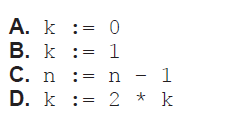 106
Ljetni rok, 2012., zadatak 19
Za prirodan broj kaže se da je prost ako je djeljiv samo s 1 i sa samim sobom. U nastavku je dio programa koji će za broj n provjeriti je li prost.
Koji uvjet treba umetnuti na označeno mjesto (crtu) kako bi program bio ispravan?
k := 0;
za i := 2 do round(sqrt(n)) činiti
	ako je n mod i = 0 onda
		k := k + 1;
ako je _______ onda
	izlaz ('Broj je prost')
inače
	izlaz ('Broj nije prost');
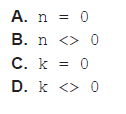 107
Ljetni rok, 2012., zadatak 33
Koju će vrijednost ispisati sljedeći algoritam ako se za n upisuje vrijednost 7, a zatim n različitih prirodnih brojeva b: 3 214, 252, 1 028, 112, 198, 3, 16 834?
ulaz (n);
m:=0;
za i := 1 do n činiti
{
	ulaz (b);
	ako je b mod 10 > m onda m := b mod 10;
}
izlaz (m);
Rj: 8 => najveće zadnja znamenka
108
Ljetni rok, 2012., zadatak 33
Koju će vrijednost ispisati sljedeći algoritam ako se za n upisuje vrijednost 7, a zatim n različitih prirodnih brojeva b: 314, 25, 102, 1123, 98, 2, 16 836?
ulaz (n);
m:=9;
za i := 1 do n činiti
{
	ulaz (b);
	ako je b mod 10 < m onda
		m := b mod 10;
}
izlaz (m);
Rj: 2 (najmanja zadnja znamenka unesenih brojeva)
109
Ljetni rok, 2013., zadatak 32
Što će ispisati sljedeći dio programa?

a := 100;
b := 200;
min := a;
za i := a do b činiti
	ako je i div 10 mod 10 <= min div 10 mod 10 onda
		min := i;
izlaz(min);
Rj: 200 => ako je srednja znamenka od i <= srednje znamenke od min, min=i
110
Jesenski rok, 2013., zadatak 32
Koju će vrijednost ispisati sljedeći dio programa?
a := 100;
b := 150;
min := a;
za i := a do b činiti
	ako je i mod 10 <= min mod 10 onda
		min := i;
izlaz(min);
Rj: 150
111
Ljetni rok, 2014., zadatak 19
Što će ispisati sljedeći algoritam?
ulaz(n);
s := 0;
za i := 1 do n činiti
{
	ulaz(a);
	ako je a mod 2 = 1 onda
		s := s + a;
}
izlaz(s);
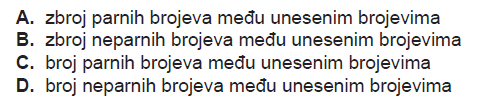 112
Jesenski rok, 2014., zadatak 19
Što će ispisati sljedeći algoritam?
ulaz(n);
k := 0;
za i := 1 do n činiti
{
	ulaz (a);
	ako je a mod 2 = 1 onda
		k := k + 1;
}
izlaz (k);
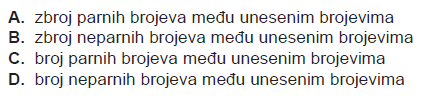 113
Ljetni rok, 2014., zadatak 20
Koji će od navedenih algoritama uvijek ispisivati najveći od n unesenih realnih brojeva?
114
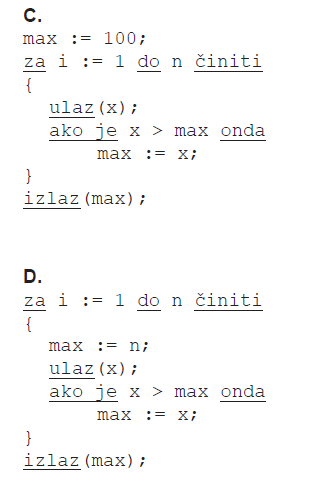 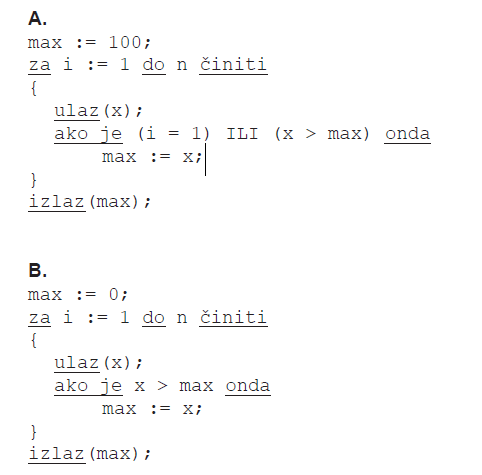 115
Jesenski rok, 2014., zadatak 20
Koji će od navedenih algoritama ispisivati zbroj n unesenih brojeva?
116
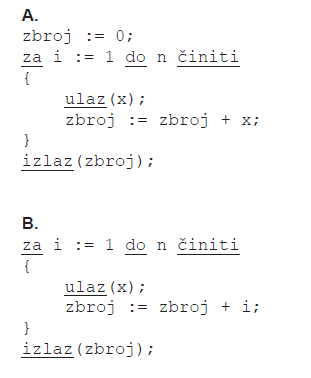 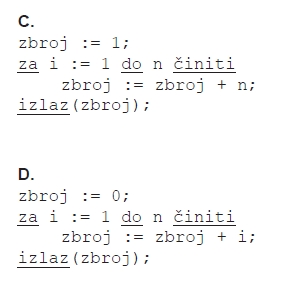 117
Ugniježđene petlje
za b1:= p1 do k1 činiti
	za b2:= p2 do k2 činiti
		naredba (blok naredbi);
Tijek izvršavanja:
kada se jednom promijeni vrijednost kontrolne varijable vanjske petlje (b1), potpuno se izvrši unutarnja petlja (vrijednosti njezine kontrolne varijable (b2) promijene se od početne do završne).
Tek se tada ponovo promijeni vrijednost kontrolne varijable vanjske petlje (b1).
118
Ugniježđene petlje na DM
119
Probna državna matura, 2009., zadatak 23
Koju će vrijednost imati varijabla t nakon izvođenja sljedećega dijela programa?
t := 3;
za i := 2 do 5 činiti
	za j := i do 5 činiti
		t := t + 1;
Rj: 13
120
Ljetni rok, 2010., zadatak 23
Koju će vrijednost imati varijabla t nakon izvođenja sljedećega dijela programa?
t := 0;
za i := 1 do 4 činiti
{
	t := i;
	za j := 1 do i činiti
		t := t + 2 * i;
}
Rj: 36
121
Jesenski rok, 2010., zadatak 23
Koju će vrijednost imati varijabla t nakon izvođenja sljedećega dijela programa?
t := 0;
za i := 1 do 4 činiti
	za j := 1 do i činiti
		t := t + 2 * i;
Rj: 60
122
Naredbe ponavljanja na ispitima DM
Ponavljanje kod kojih ponavljanje ovisi o zadanom uvjetu
123
Općenito
Opći oblik naredbe ponavljanja s provjerom uvjeta na početku jest:
dok je (uvjet) činiti
	naredba;
Naredba unutar ove petlje ponavlja se sve dok je uvjet istinit. 
Ako se treba ponavljati više od jedne naredbe, one se moraju staviti u blok (između znakova { i }).
124
Primjer
Nakon izvršavanja algoritma
k:=3;
dok je (k<=6) činiti
	k := k+3;
izlaz (k);
 na zaslon će se ispisati broj 9
Objašnjenje…
Na početku se varijabli k pridruži vrijednost 3.
Naredba dok je... sada provjerava je li vrijednost varijable k manja ili jednaka broju 6. Budući da je ta vrijednost jednaka 3, uvjet je ispunjen i vrijednost varijable k uvećava se za 3 (k=3+3=6).
Sada se izvršavanje programa vraća na ispitivanje uvjeta.
Šest je jednako šest i uvjet je još uvijek ispunjen. To znači da će se vrijednost varijable k ponovo uvećati za 3 => k=6+3=9.
Devet je veći od šest, uvjet nije ispunjen i program nastavlja s izvođenjem prve naredbe iza naredbe ponavljanja. To je naredba izlaz(k). Sada se ispisuje broj 9.
125
Ponavljanje s provjerom uvjeta na početku
U zadatcima dm
126
Jesenski rok, 2012., zadatak 18
Koji će brojevi biti ispisani nakon izvođenja sljedećeg programskog odsječka?

m := 5;
dok je m<10 činiti
{
	m := m - 2;
	izlaz(m);
}

A. Bit će ispisan konačni niz brojeva: 5 7 9.
B. Bit će ispisan beskonačni niz brojeva koji počinje brojevima: 5 3 1 –1…
C. Bit će ispisan beskonačni niz brojeva koji počinje brojevima: 3 1 –1 –3...
D. Bit će ispisan konačni niz brojeva: 3 5 7 9.
127
Probna državna matura, 2009., zadatak 26
Koja će biti vrijednost varijable m nakon izvođenja sljedećega dijela programa?
n := 1234;
m := 0;
dok je n > 0 činiti
{
	m := m * 10 + n mod 10;
	n := n div 10;
}
Rj: 4321
128
Jesenski rok, 2010., zadatak 24
Što će ispisati sljedeći algoritam za n = 345?
m := 0;
dok je n <> 0 činiti
{
	m := m * 10;
	k := n mod 10;
	m := m + k;
	n := n div 10
}
izlaz m;
Rj: 543
129
Jesenski rok, 2010., zadatak 26
Što će ispisati sljedeći dio programa?
x := 1001001;
p := 1;
d := 0;
dok je x > 0 činiti
{
	d := d + x mod 10 * p;
	x := x div 10;
	p := p * 2;
}
izlaz d;
Rj: 73
130
Ljetni rok, 2010., zadatak 26
Što će ispisati sljedeći dio programa?
t := 0;
n := 286;
dok je n > 0 činiti
{
	ako je n mod 2 > 0 onda
		t := t + 1;
	n = n div 2;
}
izlaz t;
Rj: 5
131
Ljetni rok, 2011., zadatak 26
Što će ispisati sljedeći dio programa?

n := 415263;
t := n;
dok je n > 0 činiti
{
	ako je (n MOD 10) >= 3 onda
		t := t + 1;
n := n DIV 10;
}
izlaz (t);
Rj: 415267
132
Jesenski rok, 2011., zadatak 26
Što će ispisati sljedeći dio programa?

n := 415263;
dok je n > 0 činiti
{
	t := n;
	ako je (n MOD 10) >= 3 onda
		t := t + 1;
	n := n DIV 10;
}
izlaz (t);
Rj: 5
133
Ljetni rok, 2014., zadatak 32
Što će ispisati sljedeći dio programa?
a := 10;
t := 0;
dok je a < 100 činiti
{
	ako je sqrt(a) = round(sqrt(a)) onda t := a;
	a := a + 2;
}
izlaz(t)
t= 16 36 64
Rj: 64
134
Jesenski rok, 2014., zadatak 32
Što će ispisati sljedeći dio programa?
a := 10;
t := 0;
dok je a < 100 činiti
{
	ako je a div 10 <= a mod 10 onda
		t := a;
	a := a + 2;
}
izlaz(t);
Rj: 88
135
Ljetni rok, 2013., zadatak 19
U kojem će se od navedenih algoritama varijabla x povećavati za jedan dok ne postigne deseterostruku početnu vrijednost varijable x?
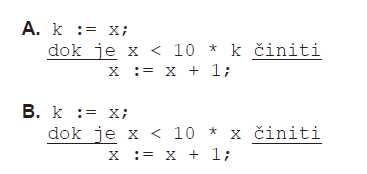 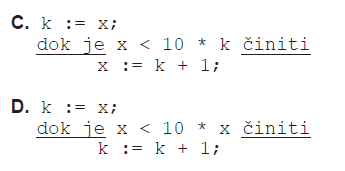 136
Jesenski rok, 2013., zadatak 19
U kojem će se od navedenih algoritama varijabla x pri svakome ponavljanju petlje učetverostručiti dok ne postane veća od 210?
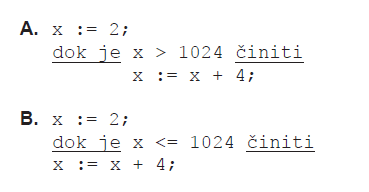 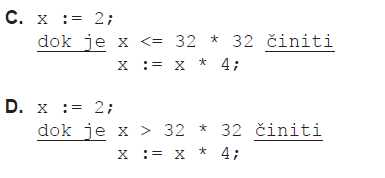 137
Jesenski rok, 2013., zadatak 20
Koji će od navedenih algoritama računati dekadski zapis binarnoga broja b?
138
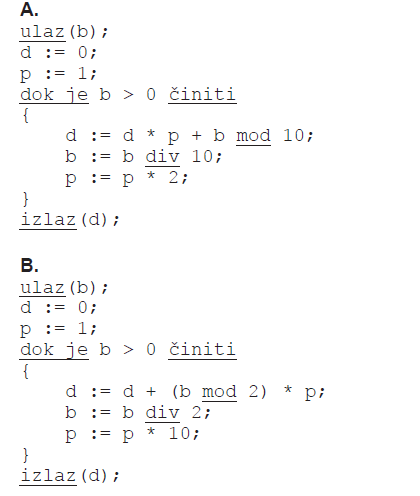 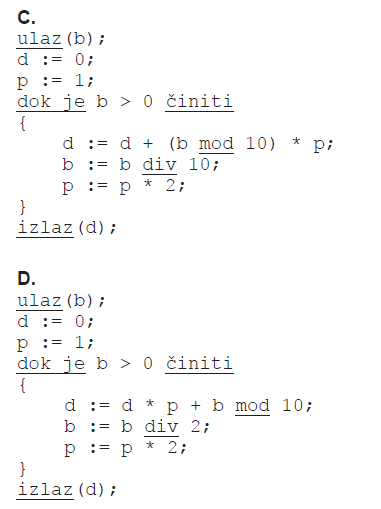 139
Ljetni rok, 2013., zadatak 20
Koji će od navedenih algoritama ispisati najveću znamenku broja n?
140
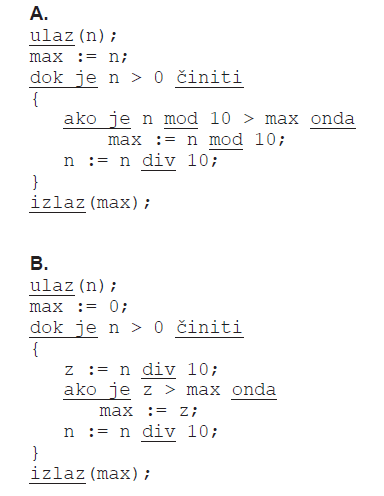 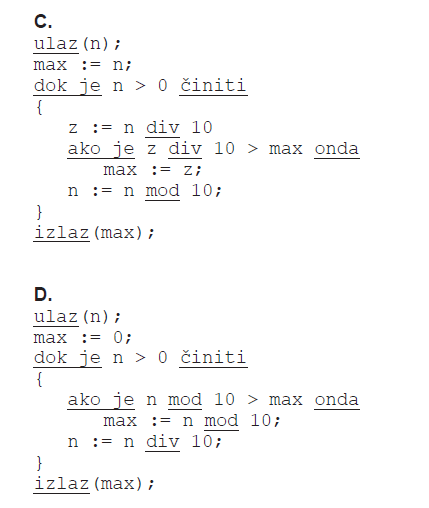 141
Ljetni rok, 2011., zadatak 23
Koju će vrijednost imati varijabla t nakon izvođenja sljedećega dijela programa?

x := 100; y := 200; t := 0;
za i := x do y činiti
{
	a := 0;
	b := i;
	dok je b > 0 činiti
	{
		a := a + (b MOD 10) * (b MOD 10) * (b MOD 10);
		b := b DIV 10;
	}
ako je a = i onda
	t := t + 1;
}
Rj: 1
142
Ljetni rok, 2011., zadatak 23
Koju će vrijednost imati varijabla t nakon izvođenja sljedećega dijela programa?

x := 100; y := 200; t := 0;
za i := x do y činiti
{
	a := true; b := i; c := 9;
	dok je b > 0 činiti
	{
		ako je b MOD 10 > c onda
			a := false;
		c := b MOD 10;
		b := b DIV 10;
	}
	ako je a = true onda
		t := t + 1;
}
Rj: 45
143
Ljetni rok, 2011., zadatak 32
Što će ispisati sljedeći dio programa?
n := 290;
m := 300;
za i := n do m činiti
{
	t := i;
	k := t mod 10;
	dok je t >= 10 činiti
		t := t div 10;
	ako je t + k = 9 onda
	izlaz (i);
}
Rj: 297
144
Jesenski rok, 2011., zadatak 32
Što će ispisati sljedeći dio programa?

n := 160; m := 170;
za i := n do m činiti
{
	t := i; k := 0;
	dok je t > 0 činiti
	{
		k := k + t mod 10;
		t := t div 10;
	}
	ako je k mod 7 = 0 onda
		izlaz (i);
}
Rj: 160, 167
145
Ljetni rok, 2013., zadatak 33
Koju će vrijednost ispisati sljedeći dio programa ako se za n upisuje vrijednost 2 i zatim n različitih prirodnih brojeva k: 19283 i 819?
ulaz(n);
t := 0;
za i := 1 do n činiti 
{
	ulaz(k); p := k; r := 0;
	dok je k > 0 činiti
	{
		k := k div 10;
		r := r + 1;
	}
	ako je r > t onda
	{
		izlaz(p);
		t := r;
	}
}
Rj:  19283
146
Jesenski rok, 2013., zadatak 33
Koju će vrijednost ispisati sljedeći dio programa ako se za n upisuje vrijednost 2 i zatim n različitih prirodnih brojeva k: 918 i 1111?
ulaz(n); t := 0;
za i := 1 do n činiti
{
		ulaz(k); r := 0;
		dok je k > 0 činiti
		{
			r := r + k mod 10;
			k := k div 10;
		}
		ako je r > t onda
		{
			izlaz(r);
			t := r;
		}
}
Rj:  18
147
Ljetni rok, 2014., zadatak 33
Što će ispisati sljedeći dio programa?

t := 0;
za i := 90 do 105 činiti
{
	k := i;
	dok je k > 0 činiti
	{
		t := t + 1;
		k := k div 10;
	}
}
izlaz(t);
Rj:  38
148
Ljetni rok, 2014., zadatak 33
Što će ispisati sljedeći dio programa ako je a = 7835?
t := 0;
dok je a > 0 činiti
{
	k := a; a := a div 10; s := 0;
	dok je k > 0 činiti
	{
		s := s + k mod 10;
		k := k div 10;
	}
	ako je s mod 2 = 0 onda t := t + 1;
}
izlaz(t);
Rj:  1
149
Naučili smo…
raspoznati i primijeniti naredbe ponavljanja (s provjeravanjem uvjeta, s unaprijed zadanim brojem ponavljanja, ugniježdene naredbe ponavljanja)
upotrebljavati brojač
150